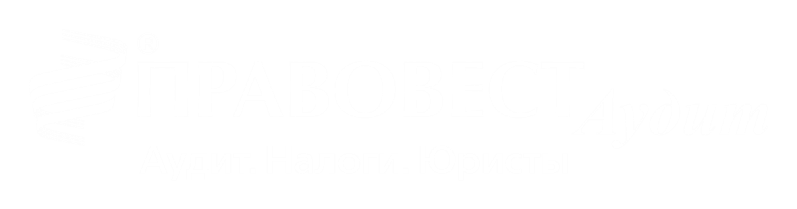 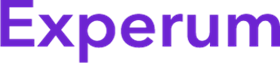 Страховые взносы и НДФЛ: закрываем 2019 год. Новые формы отчетов с 2020 года.
Тарасова Татьяна - ведущий эксперт-консультант и лектор компании «Правовест Аудит», WiseAdvice Consulting Group. Автор семинаров и многочисленных публикаций в СМИ по вопросам исчисления и уплаты «зарплатных налогов».
Налогоплательщики НДФЛ и объект налогообложения.
Ст.207 НК РФ  налогоплательщиками налога на доходы физических лиц признаются физические лица, являющиеся налоговыми резидентами Российской Федерации, а также физические лица, получающие доходы от источников, в Российской Федерации, не являющиеся налоговыми резидентами Российской Федерации.
Налоговыми резидентами признаются физические лица, фактически находящиеся в Российской Федерации не менее 183 календарных дней в течение 12 следующих подряд месяцев.

Письмо Минфина России от 27.09.2019 N 03-04-05/74504
Налоговый статус физического лица определяется на каждую дату получения им дохода исходя из фактического времени его нахождения на территории Российской Федерации.
При этом окончательный налоговый статус налогоплательщика, определяющий порядок налогообложения его доходов, полученных за налоговый период, определяется по его итогам. Такой порядок не противоречит Постановлению Конституционного Суда Российской Федерации от 25.06.2015 N 16-П.
До удерживаем и возвращаем НДФЛ в связи со сменой статуса.
Письмо Минфина России от 27.09.2019 N 03-04-05/74504
 Если по итогам налогового периода сотрудник организации теряет статус налогового резидента Российской Федерации (находился в Российской Федерации менее 183 дней), суммы налога на доходы физических лиц, удержанные налоговым агентом с его доходов в данном налоговом периоде по ставке 13 процентов, пересчитываются по ставке в размере 30 процентов.
п.1.1 ст.231 НК РФ возврат суммы налога налогоплательщику в связи с перерасчетом по итогу налогового периода в соответствии с приобретенным им статусом налогового резидента Российской Федерации производится налоговым органом.
Письмо Минфина России от 26.09.2017 N 03-04-06/62126
Начиная с месяца, в котором число дней пребывания работника в Российской Федерации в текущем налоговом периоде превысило 183 дня, суммы налога, удержанные налоговым агентом с его доходов до получения им статуса налогового резидента по ставке 30 процентов, подлежат зачету при определении налоговой базы нарастающим итогом по суммам доходов работника, включая доходы, с которых налог удерживался по ставке 30 процентов.
Если суммы налога на доходы физических лиц, удержанные с доходов сотрудника по ставке 30 процентов, по итогам налогового периода были зачтены не полностью и после проведения указанного зачета осталась сумма налога на доходы физических лиц, подлежащая возврату, возврат налогоплательщику указанной суммы осуществляется налоговым органом.
Обязанности налоговых агентов
п.2. ст.230 НК РФ Налоговые агенты представляют в налоговый орган по месту своего учета:
- документ, содержащий сведения о доходах физических лиц истекшего налогового периода и суммах налога, исчисленного, удержанного и перечисленного в бюджетную систему Российской Федерации за этот налоговый период по каждому физическому лицу, ежегодно не позднее 1 апреля года, следующего за истекшим налоговым периодом, по форме, форматам и в порядке, которые утверждены федеральным органом исполнительной власти, уполномоченным по контролю и надзору в области налогов и сборов, если иное не предусмотрено пунктом 4 настоящей статьи;
- расчет сумм налога на доходы физических лиц, исчисленных и удержанных налоговым агентом, за первый квартал, полугодие, девять месяцев - не позднее последнего дня месяца, следующего за соответствующим периодом, за год - не позднее 1 апреля года, следующего за истекшим налоговым периодом, по форме, форматам и в порядке, которые утверждены федеральным органом исполнительной власти, уполномоченным по контролю и надзору в области налогов и сборов.
Новый порядок и срок представления отчетности с 2020
Федеральный закон от 29.09.2019 N 325-ФЗ "О внесении изменений в части первую и вторую Налогового кодекса Российской Федерации"
- с 25 до 10 человек снижена минимальная численность работников, при которой отчетность налогового агента по НДФЛ и расчеты страховых взносов должны представляться в налоговые органы в электронной форме;
предельный срок представления налоговыми агентами расчета 6-НДФЛ и справки 2-НДФЛ перенесен с 1 апреля на 1 марта года, следующего за истекшим налоговым периодом.
Т.к. 1 марта в 2020 году воскресенье, то срок сдачи не позднее 2 марта 2020 года.
Квартальная отчетность 6-НДФЛ
Приказом ФНС России от 14.10.2015 N ММВ-7-11/450@
Форму 6-НДФЛ нужно направить в налоговую инспекцию не позже последнего дня месяца, идущего за отчетным кварталом. Годовой расчет предоставляется до 1 апреля следующего года (ст. 230 НК РФ). За 9 месяцев 2019 г. нужно отчитаться не позднее 31 октября.
6-НДФЛ обособленных подразделений
Письмо Минфина России от 13.08.2018 N 03-04-06/57140
Организация, имеющая обособленные подразделения, поставленные на учет в налоговых органах по месту нахождения каждого обособленного подразделения, обязана перечислять исчисленные и удержанные суммы налога в бюджет по месту учета каждого своего обособленного подразделения исходя из суммы дохода, подлежащего налогообложению, начисляемого и выплачиваемого работникам этого обособленного подразделения, а также представлять сведения о доходах физических лиц и расчет сумм налога на доходы физических лиц в отношении работников этих обособленных подразделений в налоговый орган по месту учета таких обособленных подразделений.
6-НДФЛ ОП с 2020 года
Федеральный закон от 29.09.2019 N 325-ФЗ

Юридическим лицам, головная организация которых расположена в одном муниципалитете, а обособленные подразделения - в другом, предоставлено право выбрать одну инспекцию в муниципальном образовании, куда они будут сдавать отчетность по "обособкам". Если же и головное, и обособленные подразделения находятся в одном муниципалитете, то отчитываться можно по месту учета головного. Чтобы воспользоваться таким правом, нужно будет уведомить все налоговые органы, где стоят на учете "обособки", о своем выборе не позднее 1-го числа налогового периода. Передумать в течение года нельзя.
То же самое касается уплаты НДФЛ.
Из чего состоит 6-НДФЛ
Документ состоит из следующих разделов:
Титульный лист.
Раздел 1 (сведения формируются нарастающим итогом).
Раздел 2 (отражается информация только за указанный квартал, без учета предшествующих периодов).
Доходы не облагаемые НДФЛ
Письмо ФНС России от 23.03.2016 N БС-4-11/4901
Доходы, не подлежащие налогообложению (освобождаемые от налогообложения), перечисленные в статье 217 Кодекса, не отражаются в расчете по форме 6-НДФЛ.
Порядок отражения ежемесячных премий
Письмо ФНС России от 14.09.2017 N БС-4-11/18391
Поскольку работнику доход в виде премии за производственные результаты по итогам работы за февраль 2017 года на основании соответствующего приказа выплачен 28.04.2017, то данная операция отражается в расчете по форме 6-НДФЛ за первый квартал 2017 года по строкам 020, 040, 060. По строке 070 данная операция отражается в расчете по форме 6-НДФЛ за полугодие 2017 года.

МИНИСТЕРСТВО ФИНАНСОВ РОССИЙСКОЙ ФЕДЕРАЦИИ  ФЕДЕРАЛЬНАЯ НАЛОГОВАЯ СЛУЖБА ПИСЬМО
от 24 января 2017 г. N БС-4-11/1139@
Датой фактического получения дохода работника в виде премии за выполнение трудовых обязанностей по итогам работы за месяц с учетом пункта 2 статьи 223 Кодекса признается последний день месяца, за который налогоплательщику был начислен указанный доход.
При этом датой фактического получения дохода работника в виде премии за выполнение трудовых обязанностей по итогам работы за квартал (год), по мнению ФНС России, признается последний день месяца, которым датирован приказ о выплате работникам премии по итогам работы за квартал (год).
Перерасчет заработной платы и отпускных в случае временной нетрудоспособности
Письмо Минфина РФ и ФНС РФ  3 сентября 2019 г. N БС-4-11/17598@
Уточненный расчет по форме 6-НДФЛ, согласно пункту 6 статьи 81 Кодекса, представляется налоговым агентом в налоговый орган при обнаружении в поданном им в налоговый орган расчете факта неотражения или неполноты отражения сведений, а также ошибок, приводящих к занижению или завышению суммы налога, подлежащей перечислению.
Учитывая изложенное, если организация в связи с представлением сотрудником листа нетрудоспособности производит в апреле 2019 года перерасчет сумм заработной платы за март 2019 года и налога на доходы физических лиц, то итоговые суммы с учетом произведенного перерасчета отражаются по строкам 020, 040 и 070 раздела 1 уточненного расчета по форме 6-НДФЛ за первый квартал 2019 года. При этом заработная плата за март 2019 года и сумма налога с учетом произведенного перерасчета подлежат отражению по строкам 100 - 140 раздела 2 расчета по форме 6-НДФЛ за полугодие 2019 года.
В случае если организация в связи с представлением сотрудником листа нетрудоспособности производит в январе 2019 года перерасчет сумм заработной платы за декабрь 2018 года и налога на доходы физических лиц, то итоговые суммы с учетом произведенного перерасчета отражаются по строкам 020, 040 и 070 раздела 1 уточненного расчета по форме 6-НДФЛ за 2018 года. При этом заработная плата за декабрь 2019 года и сумма налога с учетом произведенного перерасчета подлежат отражению по строкам 100 - 140 раздела 2 расчета по форме 6-НДФЛ за первый квартал 2019 года.
В случае когда организация производит перерасчет суммы отпускных и, соответственно, суммы налога на доходы физических лиц, то в разделе 1 расчета по форме 6-НДФЛ отражаются итоговые суммы с учетом уменьшенной суммы отпускных.
Уточнение 6-НДФЛ
Письмо ФНС России от 15.12.2016 N БС-4-11/24062@
В случае обнаружения налоговым агентом после представления в налоговый орган расчета по форме 6-НДФЛ за девять месяцев 2016 года ошибки в части завышения суммы налога в расчете по форме 6-НДФЛ за первый квартал 2016 года налоговому агенту следует представить в налоговый орган уточненный расчет за соответствующий период. Поскольку расчет по форме 6-НДФЛ составляется нарастающим итогом за первый квартал, полугодие, девять месяцев и год, то в данной ситуации уточненный расчет по форме 6-НДФЛ следует представить за первый квартал, полугодие и девять месяцев 2016 года.
Нулевой 6-НДФЛ
Обязанность сдавать в налоговый орган по месту своего учета расчет по форме 6-НДФЛ возникает в случае, если налогоплательщик признается налоговым агентом, то есть осуществляет выплаты в пользу физических лиц. Если в течение года доходы работникам не начисляются и не выплачиваются, представлять отчет не нужно. Об этом ФНС проинформировала в письме от 23.03.2016 № БС-4-11/4901.
2-НДФЛ
Приказ ФНС России от 02.10.2018 N ММВ-7-11/566@
"Об утверждении формы сведений о доходах физических лиц и суммах налога на доходы физических лиц, порядка заполнения и формата ее представления в электронной форме, а также порядка представления в налоговые органы сведений о доходах физических лиц и суммах налога на доходы физических лиц и сообщения о невозможности удержания налога, о суммах дохода, с которого не удержан налог, и сумме неудержанного налога на доходы физических лиц"
Объединение 6-НДФЛ и 2-НДФЛ
Федеральный закон от 29.09.2019 N 325-ФЗ
"О внесении изменений в части первую и вторую Налогового кодекса Российской Федерации«
Начиная с отчета за 2021 год сведения о доходах физлица будут подаваться в составе расчета 6-НДФЛ.
Документ, содержащий сведения о доходах физических лиц истекшего налогового периода и суммах налога, исчисленных, удержанных и перечисленных в бюджетную систему Российской Федерации, за 2021 год и последующие налоговые периоды, представляется в составе расчета сумм налога на доходы физических лиц, исчисленных и удержанных налоговым агентом.
Штрафы за несвоевременно сданную отчетность
За несоблюдение сроков сдачи отчета предусмотрен штраф. Каждый месяц опоздания обойдется в 1000 рублей по нормам п. 1.2 статьи 126 НК РФ. Должностное лицо, отвечающее за непредоставление в срок отчетности по НДФЛ, могут оштрафовать от 300 до 500 рублей (ч. 1 ст. 15.6 КоАП РФ).

В случае установления недостоверности сведений в отчете 6-НДФЛ организацию оштрафуют на 500 рублей (п. 1 ст. 126.1 НК РФ). Поэтому о том, как заполнить 6 НДФЛ-2019, главбух каждой организации должен знать досконально.

Неправомерная сдача отчета 6-НДФЛ на бумажном носителе грозит штрафом 200 рублей (ст. 119.1 НК РФ).
Освобождение от штрафа для добросовестных налоговых агентов закрепили в НК РФ
Федеральный закон от 27.12.2018 N 546-ФЗ

С 28 января налоговых агентов нельзя привлечь к ответственности за несвоевременное перечисление налога, если выполнены все следующие условия:
- 6-НДФЛ представлен вовремя;
- в нем в полном объеме отражено все, что требуется, нет ошибок, которые ведут к занижению налога;
- налог и пени перечислены до того, как налоговики узнали о просрочке или назначили выездную проверку.
По сути, в Налоговом кодексе отразили позицию КС РФ о том, что налоговых агентов нельзя штрафовать за непреднамеренную техническую ошибку.
Порядок представления расчета по страховым взносам
п.7 ст.431 НК РФ Плательщики, указанные в подпункте 1 пункта 1 статьи 419 настоящего Кодекса (за исключением физических лиц, производящих выплаты, указанные в подпункте 3 пункта 3 статьи 422 настоящего Кодекса), представляют расчет по страховым взносам не позднее 30-го числа месяца, следующего за расчетным (отчетным) периодом, в налоговый орган по месту нахождения организации и по месту нахождения обособленных подразделений организаций, которые начисляют выплаты и иные вознаграждения в пользу физических лиц, по месту жительства физического лица, производящего выплаты и иные вознаграждения физическим лицам.
ОП с 2020 – наделение полномочиями.
Письмо ФНС России от 23.10.2019 N БС-4-11/21726@ 
С 1 января 2020 года плательщики страховых взносов обязаны сообщать в налоговый орган о наделении обособленного подразделения полномочиями (либо о лишении полномочий) начислять и производить выплаты и вознаграждения в пользу физлиц. С указанной даты наделить соответствующими полномочиями плательщик может только те обособленные подразделения, которым открыт счет в банке.
Отчетность РСВ
Приказом ФНС России от 10.10.2016 N ММВ-7-11/551@
Срок сдачи - не позднее 30-го числа месяца, следующего за расчетным (отчетным) периодом
 Плательщики, у которых среднесписочная численность физических лиц, в пользу которых производятся выплаты и иные вознаграждения, за предшествующий расчетный (отчетный) период превышает 25 человек, а также вновь созданные (в том числе при реорганизации) организации, у которых численность указанных физических лиц превышает 25 человек, представляют расчеты в электронной форме.
Суточные и ГПХ в РСВ
Письмо ФНС России от 24.11.2017 N ГД-4-11/23829@
Суммы выплат и иных вознаграждений, не подлежащие обложению страховыми взносами в соответствии со статьей 422 Кодекса, в частности, суточные в пределах сумм, установленных Кодексом, также в соответствии с Порядком подлежат отражению в Расчете.
Таким образом, плательщиками в Расчете отражается база для исчисления страховых взносов, рассчитанная в соответствии со статьей 421 Кодекса как разность между начисленными суммами выплат и иных вознаграждений, которые включаются в объект обложения страховыми взносами в соответствии с пунктами 1 и 2 статьи 420 Кодекса, и суммами, не подлежащими обложению страховыми взносами в соответствии со статьей 422 Кодекса.
В случае если плательщиком суточные в пределах сумм, установленных Кодексом, не были учтены в ранее представленных расчетах, необходимо представить уточненные расчеты.

Письмо ФНС России от 31.07.2018 N БС-4-11/14783
Физические лица, получающие вознаграждения в рамках гражданско-правовых договоров, не являются застрахованными лицами, по данным физическим лицам показатели строк 010 - 070 приложения N 2 к разделу 1 расчета по страховым взносам не заполняются.
Нулевой расчет по страховым взносам
Письмо Минфина России от 05.03.2019 N 03-15-05/14369)
Пунктом 7 статьи 431 Налогового кодекса предусмотрена обязанность плательщиков страховых взносов, производящих выплаты и иные вознаграждения физическим лицам, представлять в установленном порядке не позднее 30-го числа месяца, следующего за расчетным (отчетным) периодом, в налоговый орган по месту учета расчет по страховым взносам (далее - Расчет).
Обращаем внимание, что Налоговым кодексом не предусмотрено освобождение от исполнения обязанности плательщика страховых взносов по представлению Расчетов в случае неосуществления организацией выплат в пользу работников.
Персональные данные в расчете по страховым взносам
Письмо ФНС России от 06.12.2018 N БС-4-11/23682@
Порядком заполнения раздела 3 "Персонифицированные сведения о застрахованных лицах" расчета установлено, что персональные данные физического лица - получателя дохода (в частности, фамилия, имя, отчество, сведения о документе, удостоверяющем личность) указываются в соответствии с документом, удостоверяющим личность.
Таким образом, при заполнении расчета по страховым взносам за расчетный (отчетный) период в разделе 3 расчета следует указывать актуальные персонифицированные сведения о застрахованных лицах по состоянию на дату формирования отчетности.
Необходимо отметить, что согласно пункту 1 статьи 11.1 Федерального закона от 01.04.1996 N 27-ФЗ "Об индивидуальном (персонифицированном) учете в системе обязательного пенсионного страхования" налоговые органы направляют в Пенсионный фонд Российской Федерации (далее - ПФР) сведения из расчетов о начисленных суммах страховых взносов на обязательное пенсионное страхование, содержащиеся в разделе 3 Расчета "Персонифицированные сведения о застрахованных лицах", для их отражения на индивидуальных лицевых счетах застрахованных лиц.
В случае выявления в представленных налоговыми органами сведениях, указанных плательщиками в расчетах, ошибок и (или) противоречий с данными, имеющимися в ПФР, указанные сведения не могут быть отражены на индивидуальных лицевых счетах застрахованных лиц в системе обязательного пенсионного страхования.
Ответственность за не предоставления или представления не в установленные сроки расчета по страховым взносам
Федеральным законом от 29.07.2018 N 232-ФЗ внесены изменения в пункт 3.2 статьи 76 НК РФ. 
        С 30 августа 2018 года в случае непредставления плательщиком страховых взносов расчета по страховым взносам, в налоговый орган в течение 10 дней по истечении установленного срока представления такого расчета налоговым органом может быть вынесено решение о приостановлении операций плательщика страховых взносов по его счетам в банке и переводов его электронных денежных средств. 
В этом случае решение налогового органа о приостановлении операций плательщика страховых взносов по его счетам в банке и переводов его электронных денежных средств отменяется решением этого налогового органа не позднее одного дня, следующего за днем представления указанным плательщиком страховых взносов расчета по страховым взносам).
Уточнение расчета по страховым взносам
Письмо ФНС России от 28.06.2017 N БС-4-11/12446@
"О представлении уточненных расчетов"
1.1. По каждому застрахованному физическому лицу, по которому выявлены несоответствия, в соответствующих строках подраздела 3.1 расчета указываются персональные данные, отраженные в первоначальном расчете, при этом в строках 190 - 300 подраздела 3.2 расчета во всех знакоместах указывается "0";
1.2. Одновременно по указанному застрахованному физическому лицу заполняются подраздел 3.1 расчета с указанием корректных (актуальных) персональных данных и строки 190 - 300 подраздела 3.2 расчета согласно установленному порядку, при необходимости корректировки отдельных показателей подраздела 3.2 расчета - с учетом разъяснений, содержащихся в пункте 2.3 настоящего письма.
Новый расчет по страховым взносам с отчетности за 2020 год
Приказ ФНС России от 18.09.2019 N ММВ-7-11/470@ "Об утверждении формы расчета по страховым взносам, порядка ее заполнения, а также формата представления расчета по страховым взносам в электронной форме и о признании утратившим силу Приказа Федеральной налоговой службы от 10.10.2016 N ММВ-7-11/551@"
Можно отметить, в частности, следующие изменения:
- на титульном листе добавлены поля для указания информации об обособленном подразделении, лишенном полномочий (закрытом);
- исключен лист со сведениями о физлице, не являющемся ИП;
в разделе I "Сводные данные об обязательствах плательщика страховых взносов" введено поле для указания кода типа плательщика и исключены строки, в которых указывались итоговые суммы страховых взносов, подлежащие уплате за расчетный (отчетный) период (т.е. в расчете будут отражаться только суммы взносов за последние три месяца расчетного (отчетного) периода);
Приказ вступает в силу начиная с представления расчета по страховым взносам за первый расчетный (отчетный) период 2020 года, но не ранее чем через два месяца после его официального опубликования.
Контрольные соотношения 6-НДФЛ и расчета по страховым взносам
Письмо ФНС России от 29.12.2017 N ГД-4-11/27043@
«О направлении Контрольных соотношений»
Контрольные соотношения расчета по страховым взносам и 6-НДФЛ - общая сумма дохода за вычетом дивидендов в 6-НДФЛ (строка 020 разд. 1 минус строка 025) должна быть больше или равна:
•	базе по взносам на ОПС (строка 050 подразд. 1.1 Приложения 1 к разд. 1 РСВ);
•	общей сумме выплат (строка 030 подразд. 1.1 Приложения 1 к разд. 1 РСВ). Это соотношение не всегда соблюдается: полностью необлагаемые выплаты, например суточные в пределах норматива и детские пособия, в 6-НДФЛ не указывают, а в РСВ в общую сумму выплат включают. В этом случае ИФНС может затребовать пояснения.
Размер предельной величины для начисления страховых взносов с 2020 года
Постановление Правительства РФ от 06.11.2019 N 1407
«О предельной величине базы для исчисления страховых взносов на обязательное социальное страхование на случай временной нетрудоспособности и в связи с материнством и на обязательное пенсионное страхование с 1 января 2020 г.»

предельная величина базы для исчисления страховых взносов на обязательное социальное страхование на случай временной нетрудоспособности и в связи с материнством с учетом предлагаемой индексации в 1,054 раза составит сумму, не превышающую 912 000 рублей нарастающим итогом с 1 января 2020 г.;

- предельная величина базы для исчисления страховых взносов на обязательное пенсионное страхование с учетом увеличенного в 12 раз размера средней заработной платы на 2020 год и применяемого к нему повышающего коэффициента в размере 2,2 составит сумму, не превышающую 1 292 000 рублей нарастающим итогом с 1 января 2020 г.
4-ФСС
Федеральный закон от 24 июля 1998 г. N 125-ФЗ 
Ст.24 п.1 Страхователи ежеквартально представляют в установленном порядке территориальному органу страховщика по месту их регистрации расчет по начисленным и уплаченным страховым взносам.

Приказ ФСС РФ от 26.09.2016 N 381
Срок подачи - ежеквартально, на бумажном носителе не позднее 20-го числа месяца, следующего за отчетным периодом, а в форме электронного документа - не позднее 25-го числа месяца, следующего за отчетным периодом.
СЗВ-М и СЗВ-СТАЖ.
Постановление Правления ПФ РФ от 01.02.2016 N 83п
"Об утверждении формы "Сведения о застрахованных лицах"
Страхователь ежемесячно не позднее 15-го числа месяца, следующего за отчетным периодом – месяцем.

Постановление Правления ПФ РФ от 06.12.2018 N 507п
"Об утверждении формы "Сведения о страховом стаже застрахованных лиц (СЗВ-СТАЖ)"
Срок сдачи - по общему правилу - не позднее 1 марта года, следующего за отчетным годом.
За 2019 год не позднее 2 марта.
Проект новой формы отчетности СЗВ-ТД
С 1 января 2020 года работодатели ежемесячно будут подавать сведения о трудовой деятельности работников. ПФР для подачи этих сведений разработал специальную форму СЗВ-ТД. Предполагается, что данная форма будет подаваться не позднее 15 числа месяца, следующего за отчетным, а с 2021 года в случаях приема на работу или увольнения надо будет сдавать не позднее рабочего дня, следующего за днем издания документа, являющегося основанием для приема на работу или увольнения. Форма СЗВ-ТД разрабатывается с целью добавления сведений в электронную трудовую книжку.
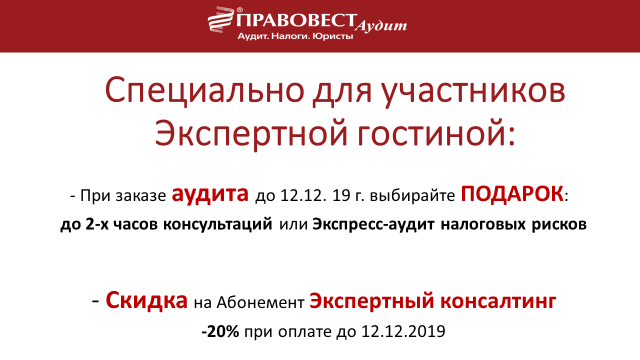 Спасибо за внимание!